Title
1
Date
Alexander S. Thrysøe, Anders H. Nielsen
Non-linearities on neutrals-turbulence interaction
30.5.2024
TSVV3 workshop | 29-31 May 2024
2
Towards TSVV-3 D5.7
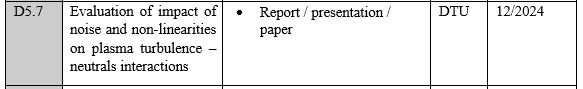 30.5.2024
TSVV3 workshop | 29-31 May 2024
3
The mean-field approximation
30.5.2024
TSVV3 workshop | 29-31 May 2024
4
The mean-field approximation for the source term
30.5.2024
TSVV3 workshop | 29-31 May 2024
5
nHESEL equations
nHESEL equations
Drift-reduced Braginskii equations in 2D outer midplane domain
Use TCVX23 profiles for plasma forcing profiles
Synthetic high-resolution probe signals
electron density
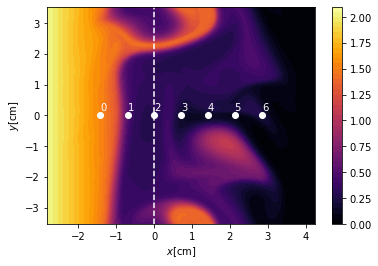 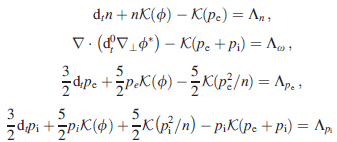 30.5.2024
TSVV3 workshop | 29-31 May 2024
6
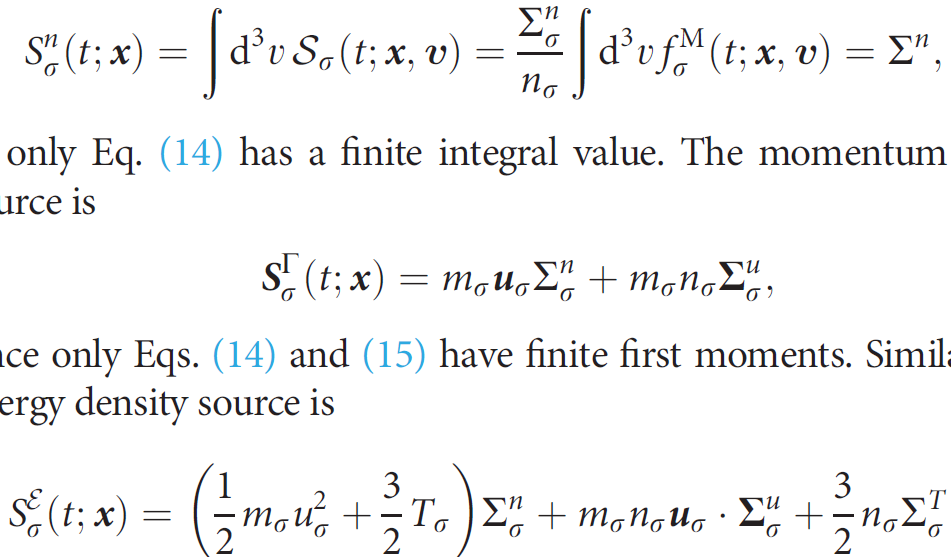 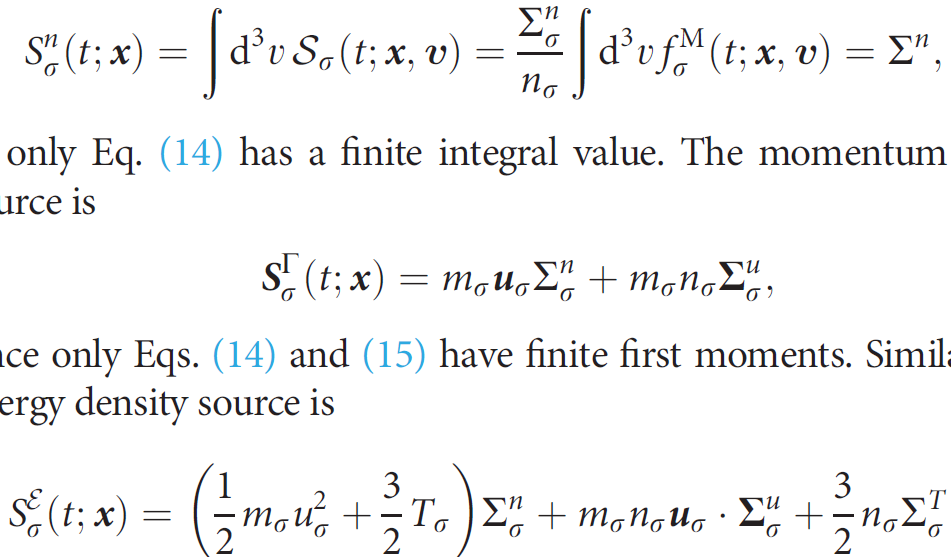 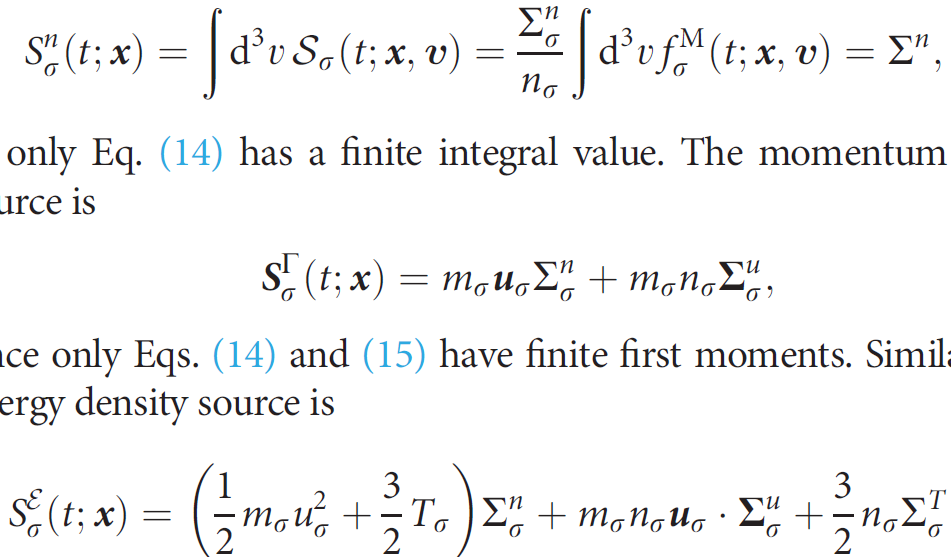 nHESEL equations
nHESEL neutral equations
Convective distinct interacting isothermal neutral molecule and atom species
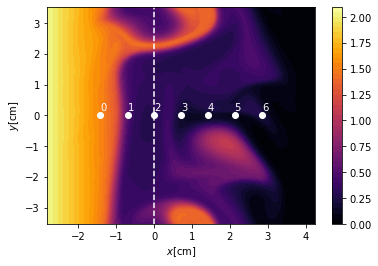 30.5.2024
TSVV3 workshop | 29-31 May 2024
7
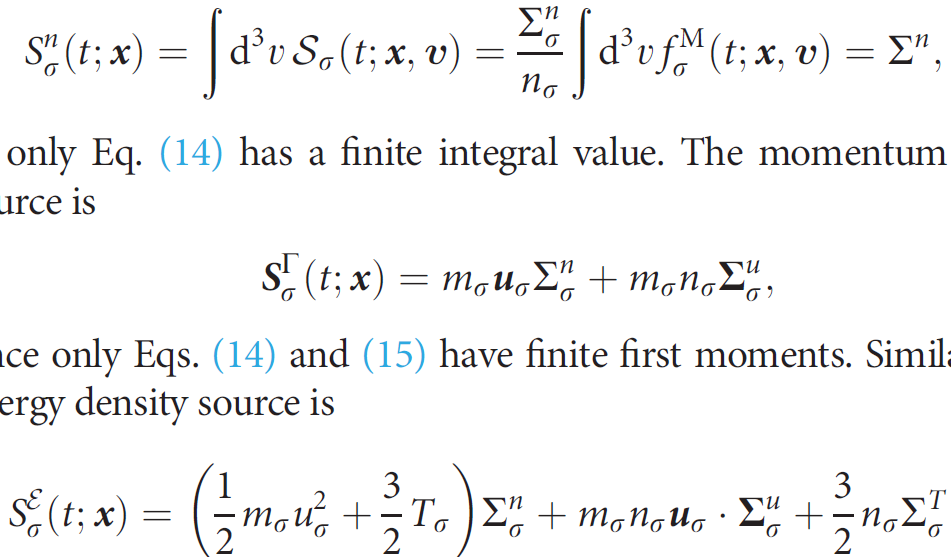 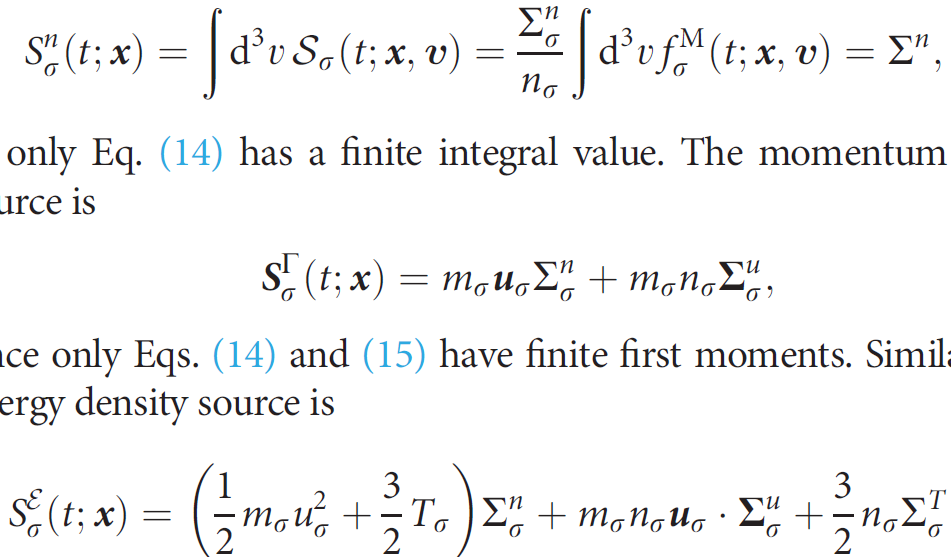 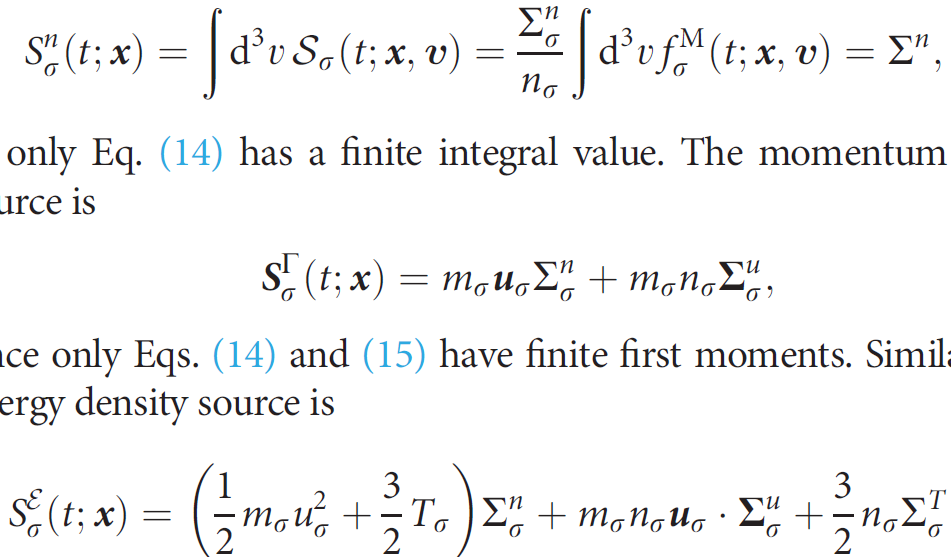 Sources from neutral interactions
charge exchange
molecular ionization
charge exchange
atomic ionization
molecular dissociation
atomic ionization
30.5.2024
TSVV3 workshop | 29-31 May 2024
8
The non-linear response to fueling
Comparison of electron density and density source profiles for two (low and high) fueling scenarios











Next: quantify mean-field appoximation by focusing on the high fueling scenario, consider signal at probe #4
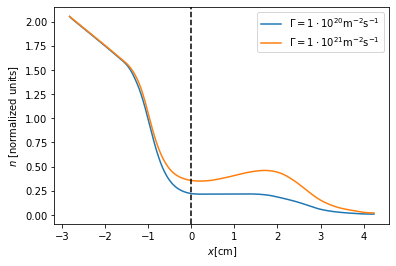 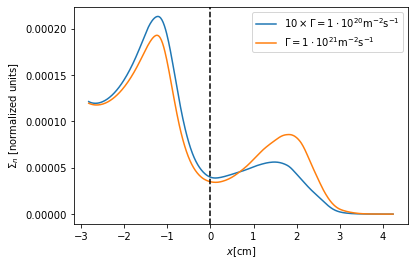 30.5.2024
TSVV3 workshop | 29-31 May 2024
9
Signals at probe #4
probe signals
correlation matrix
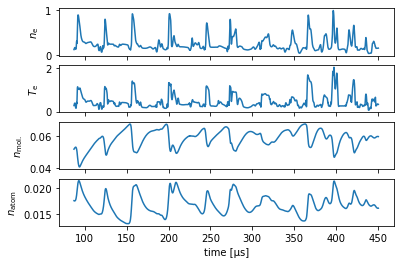 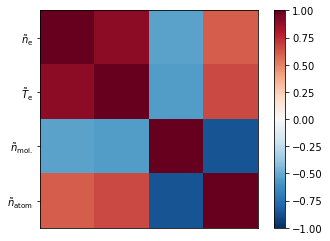 30.5.2024
TSVV3 workshop | 29-31 May 2024
10
Averaging probe signals
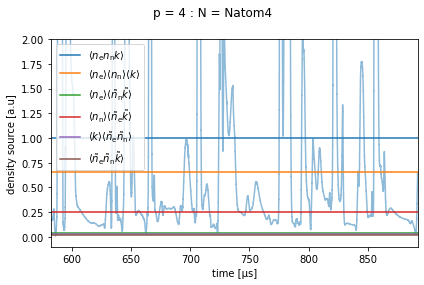 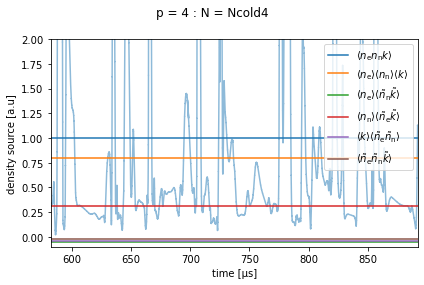 30.5.2024
TSVV3 workshop | 29-31 May 2024
11
Averaging probe signals
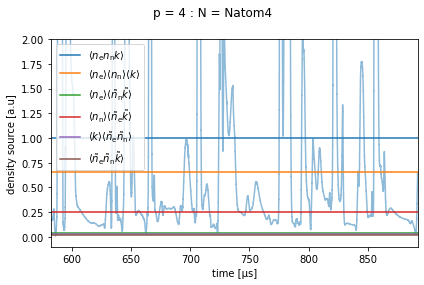 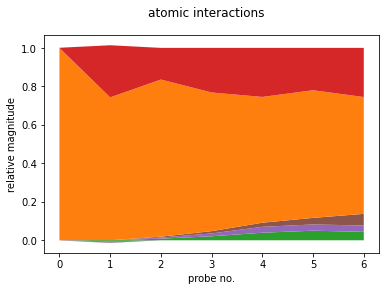 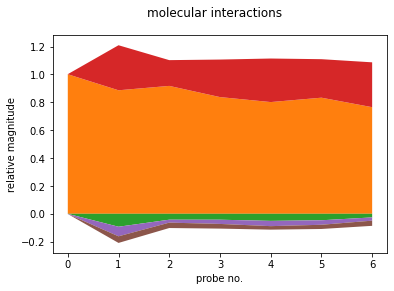 30.5.2024
TSVV3 workshop | 29-31 May 2024
12
Averaging probe signals
30.5.2024
TSVV3 workshop | 29-31 May 2024
13
The neutral mean-field simulation
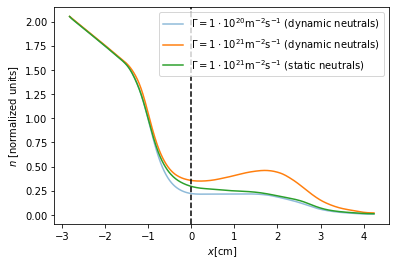 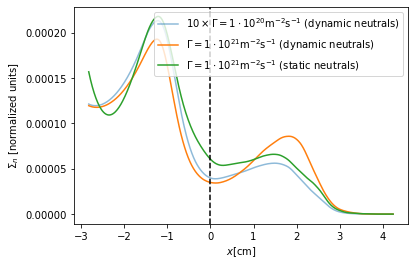 30.5.2024
TSVV3 workshop | 29-31 May 2024
14
Neutral source terms
The statistical characterization of the probe density signals reveal

Increase of magnitude and broadening of PDF when increasing fueling ratio
Similarity to low-fueling scenario signal for high-fueling, when neutrals are static
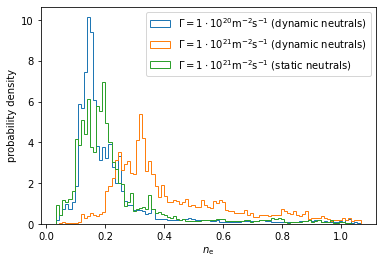 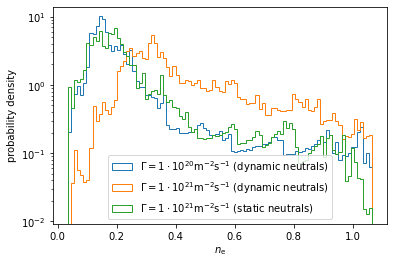 30.5.2024
TSVV3 workshop | 29-31 May 2024
15
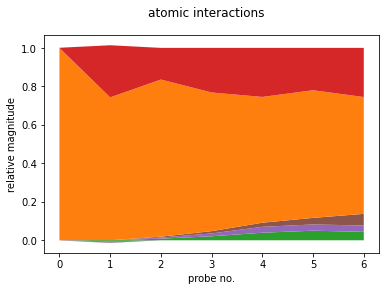 Summary
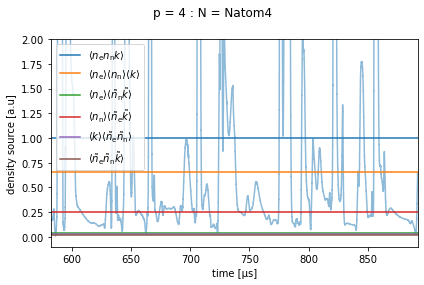 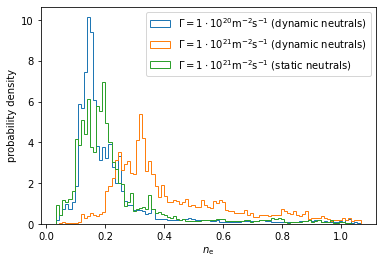 30.5.2024
TSVV3 workshop | 29-31 May 2024
16
Outlook
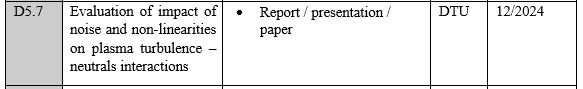 30.5.2024
TSVV3 workshop | 29-31 May 2024
17